运用公共环境数据（PAED）
构建ESG景气指数


郭沛源 商道融绿董事长
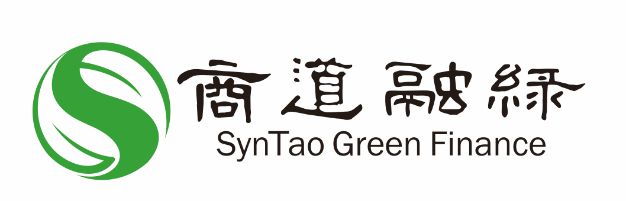 公共环境数据（PAED）的应用及政策推动措施
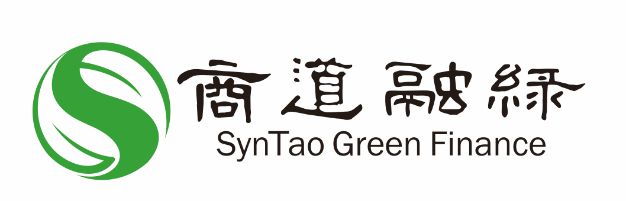 ESG景气指数
ESG景气指数是描述当期绿色金融/ESG发展情形的指数。

ESG景气指数包括E\S\G三方面内容。

ESG景气指数与ESG股票指数不同，它不是建立在个股评估之上。

ESG景气指数的构建运用大数据分析，更多依赖PAED。

ESG景气指数的价值是让投资者了解近期ESG走势。
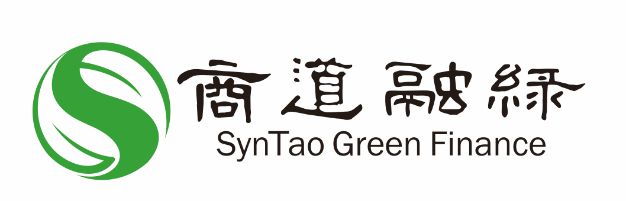 数据的获得（示例）
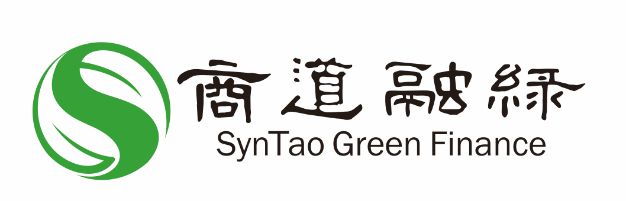 THANK YOU!


Contact

Dr.GUO Peiyuan

guopeiyuan@syntao.com
http://www.SynTaoGF.com
+86-10-58699466